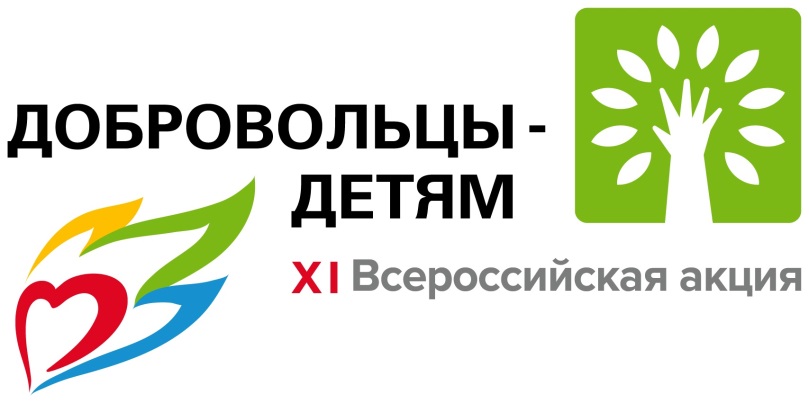 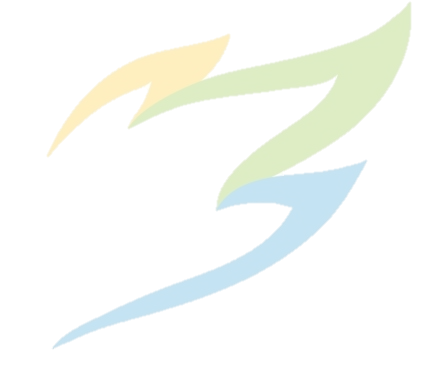 Всероссийская акция предусматривает единое мероприятие   
Добровольческий  проект «Челлендж «Три шага»Мероприятие направлено на оказание детьми помощи сверстникам с использованием сети Интернет
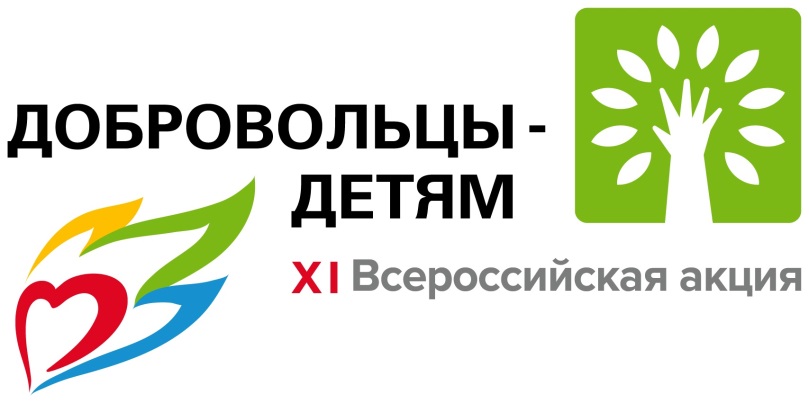 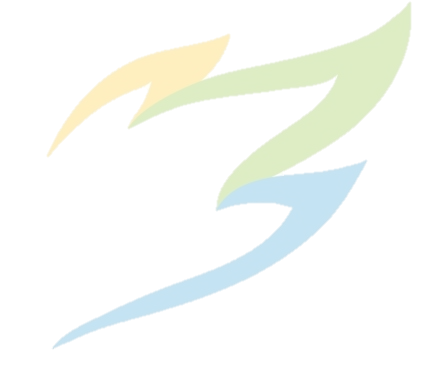 Челлендж проводится  с 1 апреля по 1 июня 2022 года, по принципу – по две недели отводится на каждый шаг.
1 шаг: 1 – 15 апреля 

«НАЙТИ ДРУГА» –  подростку дается задание найти друга, которому надо помочь и поговорить с ним, подобрать слова, чтобы вместе найти выход из сложившейся ситуации
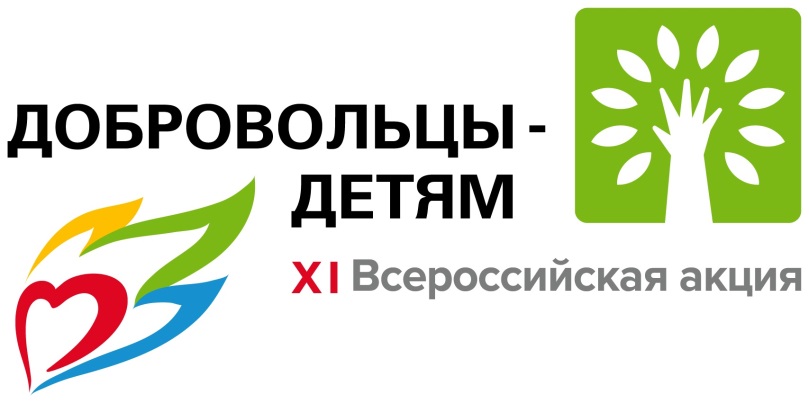 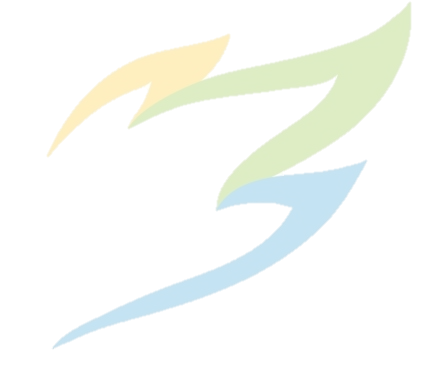 2 шаг: 16 – 30 апреля

«ТАЙНЫЙ ДРУГ» – подростку дается задание  сделать подарок другу так, чтобы он не узнал, кто его «тайный друг».  Подарок должен порадовать друга и помочь исполнению его мечты. Он не обязательно должен быть материальным. Подарок можно сделать своими руками, вовлекая друзей и родителей
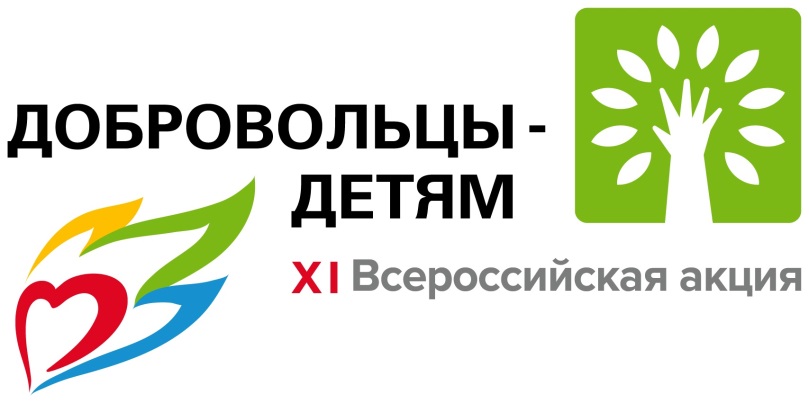 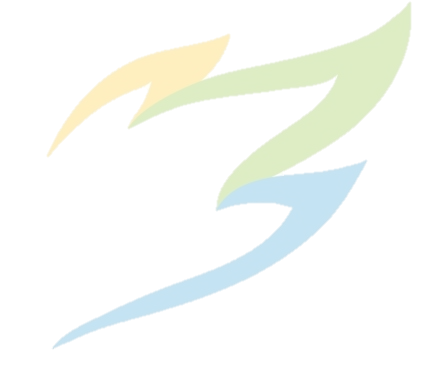 3 шаг: 1 – 15 мая

«ВСТРЕЧА С ДРУГОМ» – тайные друзья становятся явными. Подростку дается задание – подготовить и разместить новость в сообществе «Добровольцы – детям» (vk.com/public204187304) в социальной сети ВКонтакте о своем тайном друге и его лучших качествах, о своих добрых делах, преодолении равнодушия, как он справлялся с вызовами и что такое для него «добро» и «доброволец», что нового в себе открыл, когда совершал добрые поступки. Благодаря постам в сообществе будут раскрыты тайные друзья
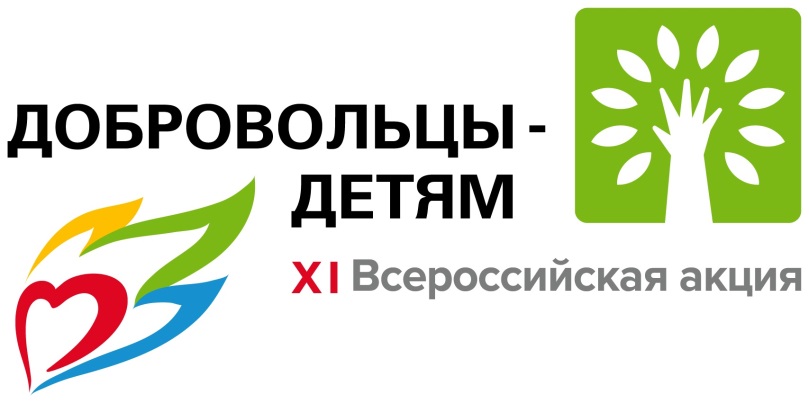 Номинации добровольческого проекта «Челлендж «Три шага»:

 «У друзей нет выходных» 
«Ты не один» 
«Рупор добра» 
«Один за всех»
«Поверь в чудо!»



Требования к постам и критерии оценки можно узнать из методических рекомендаций по организации и проведению добровольческого проекта
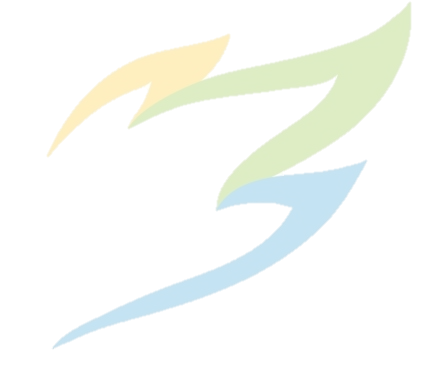 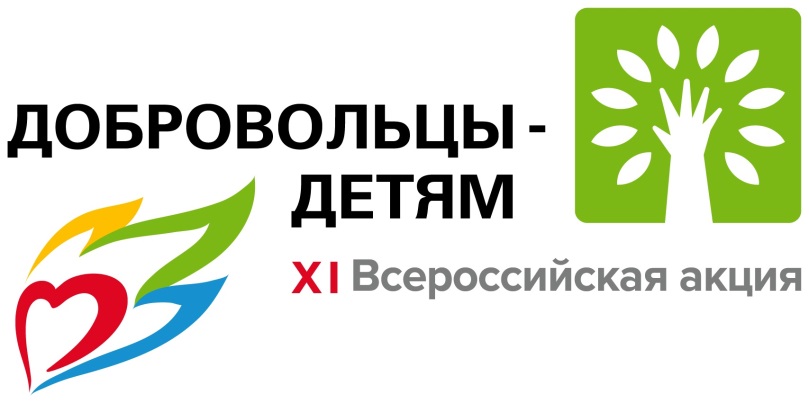 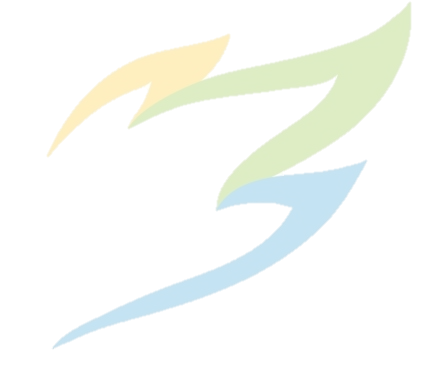 Торжественная церемония награждения победителей пройдет 1 июня в онлайн формате. 

Победители челленджа получают именные дипломы и призы

Площадка проведения акции:
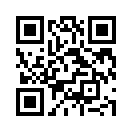